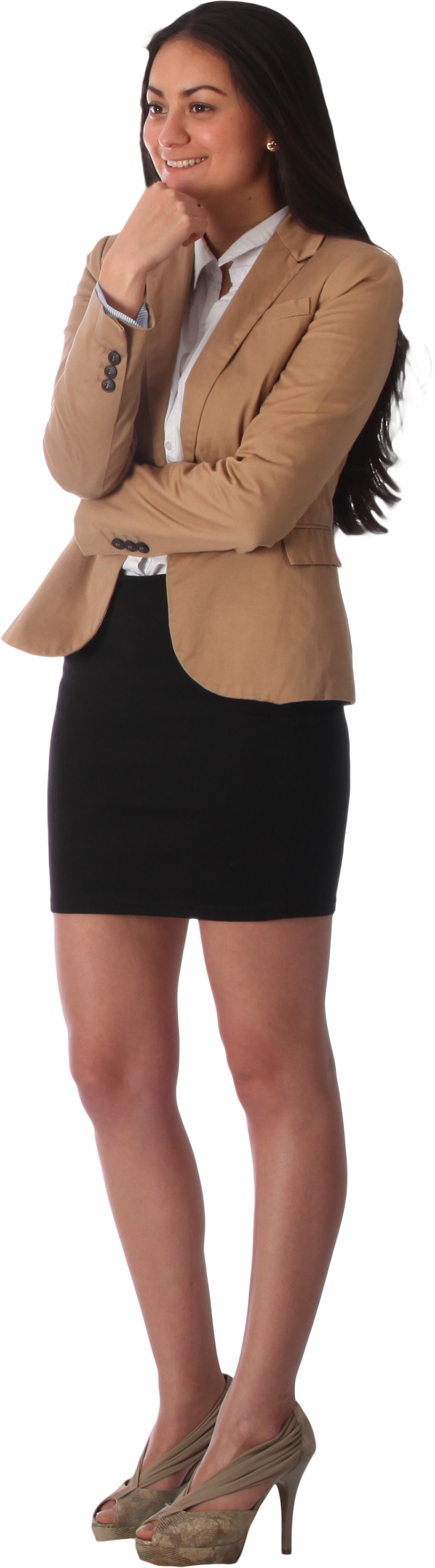 Matura i co dalej?
Agnieszka Kosiewicz
Aneta Kątowicz
Droga edukacyjno-zawodowa po szkole ponadgimnazjalej
Uczelnia wyższa
Szkoła policealna/
pomaturalna
Praca/KKZ (Kwalifikacyjne Kursy Zawodowe)
1. Uniwersytet Warmińsko-Mazurski w Olsztynie
         http://www.uwm.edu.pl/
2. Olsztyńska Szkoła Wyższa https://www.wsiie.olsztyn.pl/
3. Wyższa Szkoła Policji w Szczytnie https://www.wspol.edu.pl/g/
4. Uniwersytet Gdański https://ug.edu.pl/
5. Politechnika Gdańska https://pg.edu.pl/
6. Politechnika Warszawska https://www.pw.edu.pl/
Uczelnie wyższe najpopularniejsze wśród dotychczasowych absolwentów naszej szkoły
7. Państwowa Wyższa Szkoła Zawodowa w Elblągu https://pwsz.elblag.pl/
8. Elbląska Uczelnia Humanistyczno-Ekonomiczna https://euh-e.edu.pl/pl/
Wojskowa Akademia Techniczna w Warszawie https://www.wat.edu.pl/ 
Gdański Uniwersytet Medyczny https://gumed.edu.pl/
Uniwersytet Kazimierza Wielkiego w Bydgoszczy https://www.ukw.edu.pl/
Uniwersytet Mikołaja Kopernika w Toruniu https://www.umk.pl/
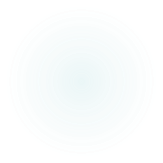 INFORMACJE DOTYCZĄCE EDUKACJ
Ministerstwo Edukacji Narodowej www.men.gov.pl 
Informacja o uczelniach, o kierunkach studiów www.uczelnie.pl
Portal Perspektyw: informacja o maturze , o kierunkach studiów, o zawodach www.perspektywy.pl
Ranking uczelni akademickich oraz ranking kierunków studiów 2019 http://ranking.perspektywy.pl/2019/ http://ranking.perspektywy.pl/2019/ranking-kierunkow-studiow
Wyszukiwarka kierunków studiów www.wybierzstudia.nauka.gov.pl
Studia zagraniczne https://elab.edu.pl/ https://studia.pl/zagranica
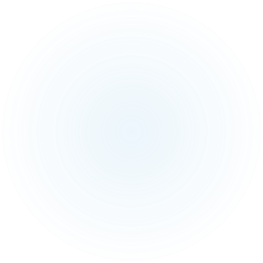 SZKOŁA POLICEALNAdla uczniów po technikum i liceum ogólnokształcącym
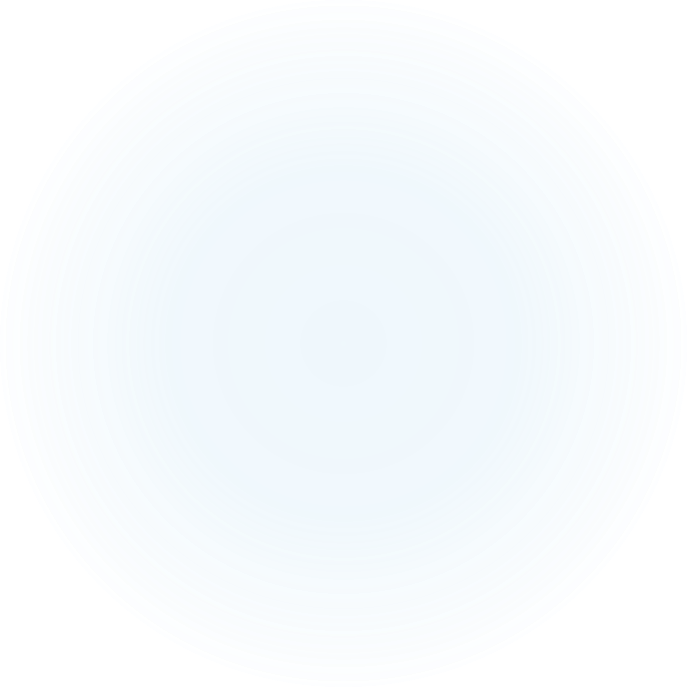 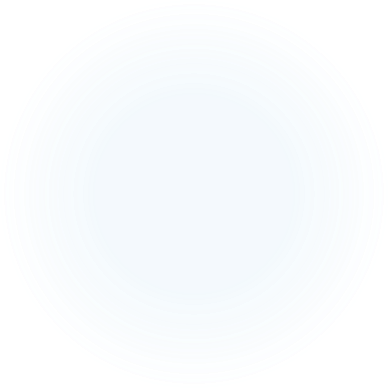 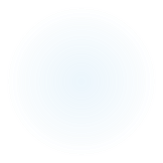 Szkoła policealna to rodzaj szkoły przeznaczonej dla absolwentów szkół średnich. Aby zostać przyjętym do szkoły policealnej, konieczne jest posiadanie wykształcenia średniego, ale matura nie jest wymagana.

Do szkoły policealnej można zapisać się w dowolnym momencie swojej edukacji (po ukończeniu liceum ogólnokształcącego, na studiach lub gdy się pracuje). Ponadto uczy się w nich wyłącznie przedmiotów powiązanych z przyszłym zawodem, nie ma przedmiotów ogólnych, jak w przypadku studiów. Szkoła policealna jest zatem świetną alternatywą dla studiów.
Szkoła policealna to również dobre wyjście dla osób, które nie zdały matury lub nie dostały się na wymarzony kierunek studiów , a nie chcą zmarnować roku.

Bardzo często absolwenci studiów wyższych wybierają szkołę policealną zamiast studiów podyplomowych, które są płatne.  
Zajęcia odbywają się w trybie zaocznym i są bezpłatne.  
Nauka trwa 2 lub 4 semestry ( w zależności od kwalifikacji i zawodu)  i kończy się zdaniem egzaminu państwowego.
Po szkole policealnej uzyskujesz tytuł technika i potem …dalej można iść na studia.
  
Aby aplikować do szkoły policealnej należy mieć tylko świadectwo ukończenia liceum lub technikum( nie jest potrzebna matura).

Po skończeniu szkoły policealnej ma się już określony zawód, np. technik rachunkowości czy technik farmacji, itd.

Szkoła policealna jest zatem świetną formą uzupełnienia wykształcenia dla osób, które już pracują lub osób, które chcą podnieść lub zdobyć nowe kwalifikacje.
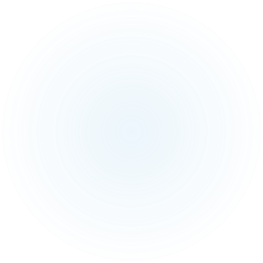 KKZ – KWALIFIKACYJNE KURSY ZAWODOWE – dla uczniów po Branżowej Szkole I stopnia, technikum, liceum ogólnokształcącym
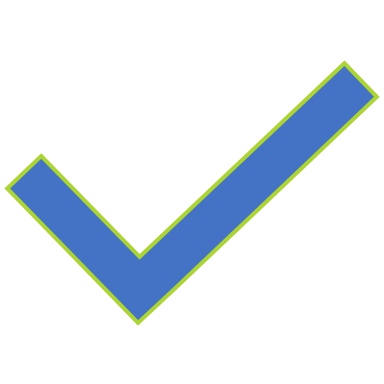 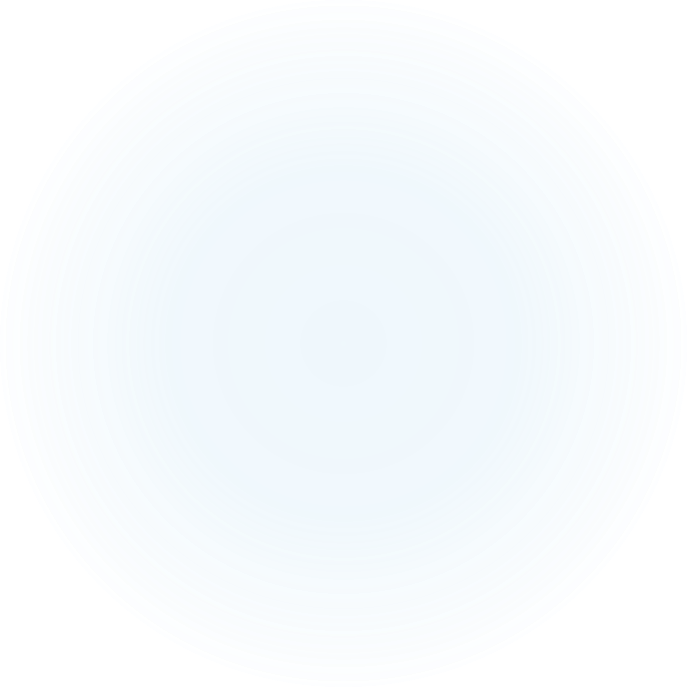 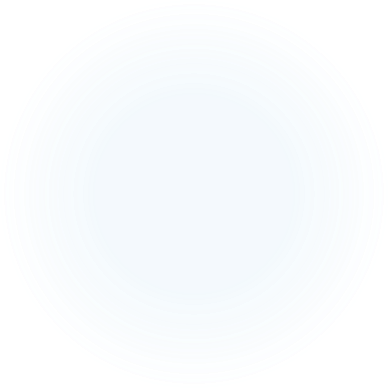 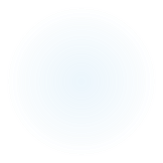 jest to stosunkowo nowa pozaszkolną  forma kształcenia zawodowego ( od 2012 r.) dla dorosłych w celu uzyskania lub uzupełnienia wiedzy, umiejętności i  kwalifikacji w danym zawodzie i uzyskania dyplomu technika, 
dają możliwość przygotowania się w krótkim czasie do pracy na stanowisku wymagającym określonych kwalifikacji. Kursy umożliwiają także łączenie nabytych kwalifikacji i zdobycie w ten sposób pełnego zawodu, a nawet kilku zawodów. 
 są one bezpłatne dla osób które ukończyły 18 lat.
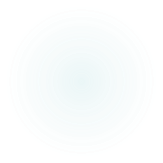 mogą w nich uczestniczyć wszystkie zainteresowane osoby niezależnie od posiadanego wykształcenia, po szkole podstawowe, gimnazjum , szkole ponadpodstawowej, po studiach, szkół policealnych 
  ta forma nauki pozwala na pogodzenie nauki z pracą zawodową, z nauką w innych szkołach oraz na studiach wyższych, 
zajęcia odbywają się w systemie zaocznym/lub według potrzeb mogą być przeprowadzane w innych dniach tygodnia. 

Forma zaliczenia kursu: 
Praca kontrolna z przedmiotów obowiązujących na kursie,
Odbyta praktyka zawodowa,
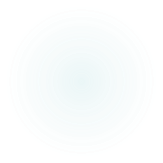 Absolwenci KKZ
Otrzymują zaświadczenie o ukończeniu kwalifikacyjnego kursu zawodowego,
Ukończenie kursu umożliwia przystąpienie do egzaminu potwierdzającego kwalifikacje w zawodzie przeprowadzanego przez OKE( Okręgową Komisję Egzaminacyjną
Osoba która ukończyła kurs i zdała egzamin potwierdzający kwalifikacje otrzymuje Świadectwo Potwierdzające Kwalifikacje W Zawodzie oraz potwierdzenie posiadania wykształcenia średniego ; Dyplom Technika w Danym Zawodzie.
Przykładowa oferta KKZ z Zespołu Szkół Mechaniczno – Energetycznych z Olsztyna
dla branży mechaniczno -energetycznej: 

Oferta kursów od 1 września 2020 r. 

Branża elektryczna: 
ELE.01. Montaż i obsługa maszyn i urządzeń elektrycznych 
ELE.02. Montaż, uruchamianie i konserwacja instalacji, 
             maszyn i urządzeń elektrycznych 
ELE.05. Eksploatacja maszyn, urządzeń i instalacji elektrycznych
Branża mechaniczna: 
MEC.03. Montaż i obsługa maszyn i urządzeń 
MEC.05. Użytkowanie obrabiarek skrawających 
MEC.08. Wykonywanie i naprawa elementów maszyn, urządzeń i narzędzi 
MEC.09 Organizacja i nadzorowanie procesów produkcji maszyn i urządzeń 

Ukończenie powyższych kursów przygotowuje do wykonywania zawodów: 
•technik elektryk 
•technik mechanik 
•elektromechanik 
•elektryk 
•operator obrabiarek skrawających 
•ślusarz 
•mechanik-monter maszyn i urządzeń
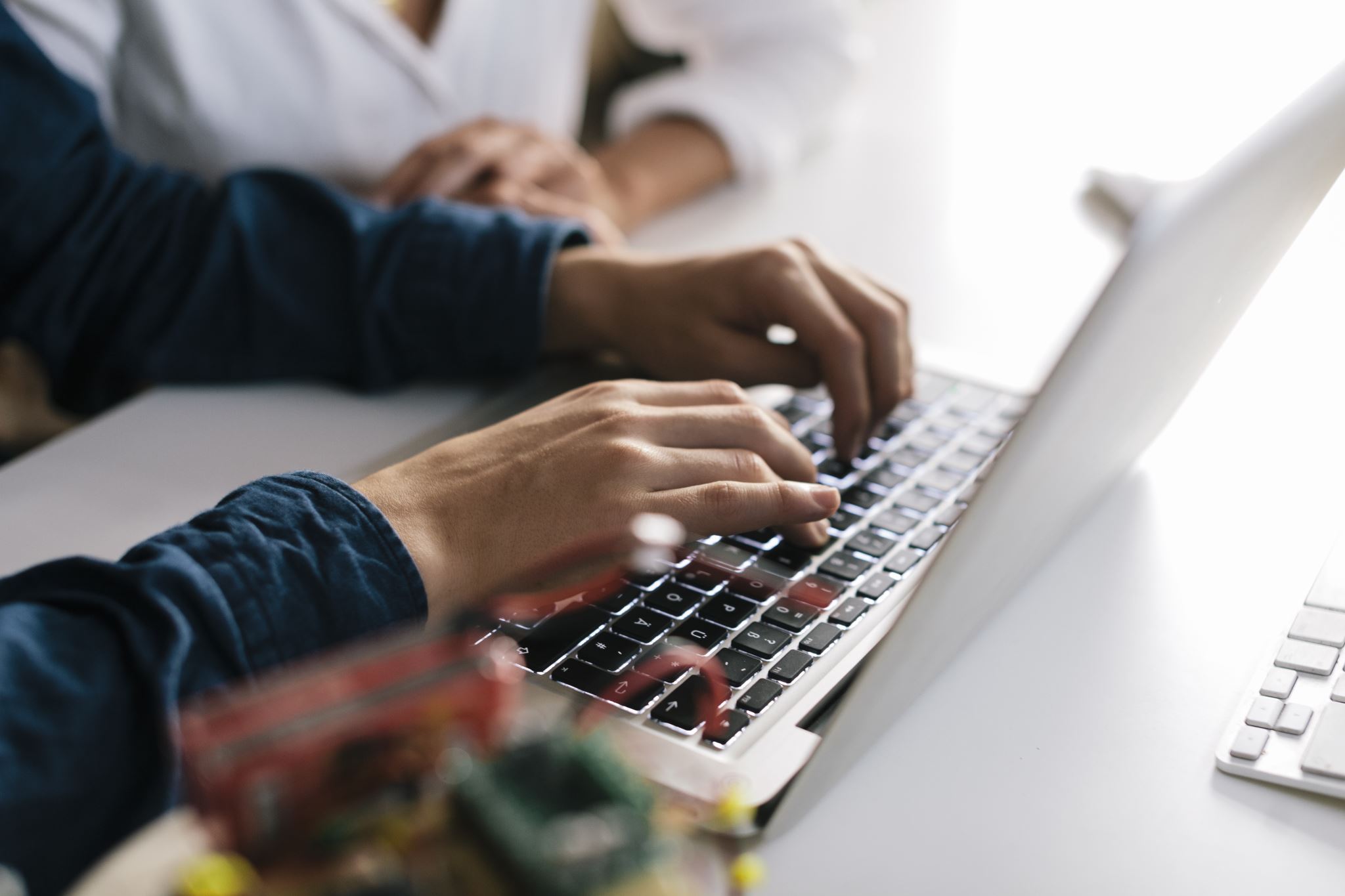 A może praca?
Kreator dokumentów aplikacyjnych 
https://www.aplikuj.pl/cv/dokumenty-aplikacyjne-cv-to-nie-wszystko/
Poszukiwanie pracy i rekrutacja www.psz.praca.gov.pl
  Wortal publicznych służb zatrudnienia służy pomocą przed spotkaniem z pracodawcą. Odwiedzając poszczególne zakładki dowiesz się m.in.: jak przygotować się do rozmowy kwalifikacyjnej, poprawnie napisać CV, list motywacyjny.
Rynek pracy, oferty pracy
  www.psz.praca.gov.pl/rynek-pracy 
Największa baza ofert pracy, praktyk, staży z Polski i zagranicy https://www.absolvent.pl/pracodawcy#/
Rynek pracy      oferty pracy
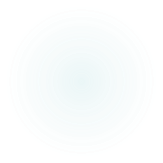 EUROPASS – co jest?
Europass może być wykorzystany
do przygotowania kompletnego portfolio dokumentów związanych z karierą zawodową
w celu udokumentowania kwalifikacji zdobytych w różnej formie (kształcenie formalne, szkolenia, staże i praktyki zagraniczne)
do samooceny i prezentacji kompetencji językowych
przy poszukiwaniu pracy w kraju i za granicą
przy wyjeździe na staż lub praktykę
w przypadku kontynuacji nauki za granicą
przy przekwalifikowywaniu się
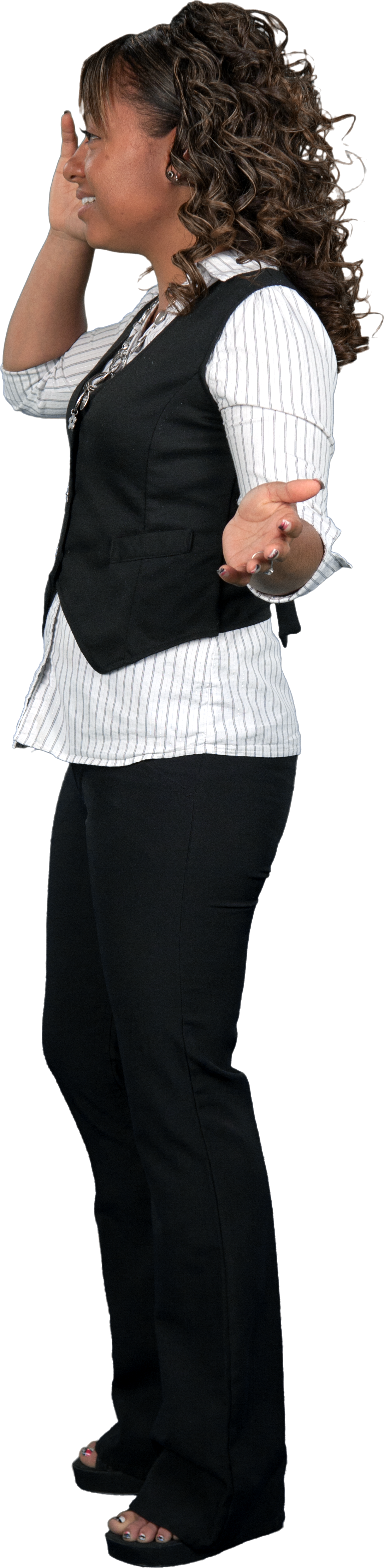 Wyszukiwarka opisów zawodów https://psz.praca.gov.pl/rynek-pracy/bazy-danych/klasyfikacja-zawodow-i-specjalnosci/wyszukiwarka-opisow-zawodow
Mapa karier https://mapakarier.org/
Ścieżki kariery https://mapakarier.org/paths
Barometr zawodów https://barometrzawodow.pl/pl/pomorskie/prognozy-dla-powiatow/2017/gdanski.12..238....1....0.1.1.238
Ośrodek Rozwoju Edukacji – karty zawodów https://doradztwo.ore.edu.pl/wybieram-zawod
INFORMACJE O ZAWODACH
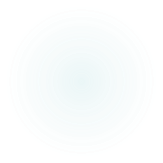 Warto zajrzeć
www.szkolnictwo.pl 
Ten link przekieruje Was na stronę  prezentującą wszelkie informacje na temat  szkół, kierunków kształcenia, szkolnictwa wyższego, poszukiwanych zawodów,  KKZ-tów . Jest to niejako baza danych i każdy kto zamierza kontynuować naukę znajdzie szkołę i kierunek dla siebie. Jeśli wejdziecie na tę stronę, to po lewej stronie będziecie mieć zakładkę - rodzaje szkół  - i tam możecie wybierać i szukać jaka szkoła Was interesuje. Na tej stronie są również informacje o szkołach wyższych i kierunkach studiów.